Svjetski dan voda
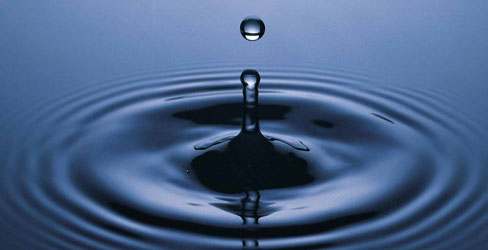 Koliko voda zauzima površine na zemlji?
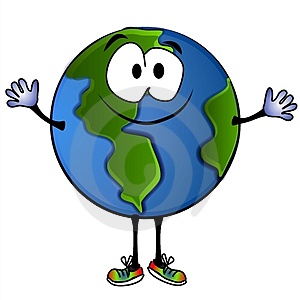 Na zemlji voda tvori rijeke, jezera, oceane, mora… Voda pokriva 71% površine na zemlji i vrlo je bitna jer bez nje ne bi bilo života.
VAŽNOST VODE
Voda je jedno od najvažnijih tvari na svijetu jer bez nje doslovno ne bi bilo života. Ne samo da se koristi za piće već i za neke druge važne procese. Npr. Biljke bi uginule bez vode a bez biljaka nema fotosinteze a bez fotosinteze nema kisika.
RIJEKE I OCEANI
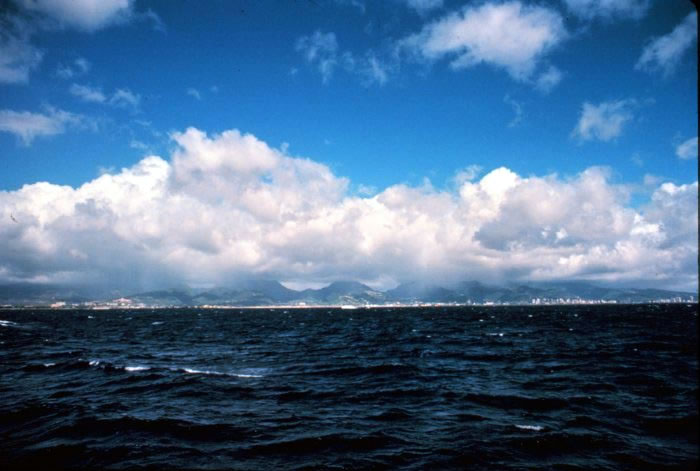 Rijeke su vrlo važne jer su to slatkovodne vode i izviru iz izvora a tamo je pitka voda. No ne samo da su važne već su i lijepe i velike. Neke velike rijeke su Nil i Amazona. Oceani su također bitni jer iz oceana i mora se vadi sol. Oceani su ogromni i izgledaju kao da nemaju kraja. To su Atlanski, Tihi,  Indijski…
NAJVEĆE RIJEKE
Amazona je jedna od najvećih rijeka svijeta. Nalazi se u Južnoj Americi. To je vodom najbogatija rijeka na zemlji.
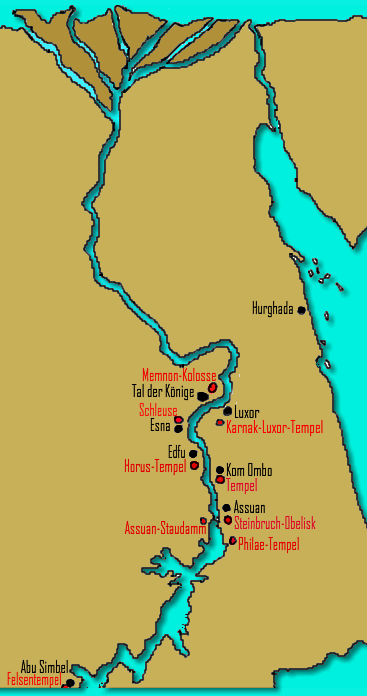 Nil je najveća afrička rijeka. Kao i amazona ona je jedna od najbogatijih rijeka svijeta. Teče kroz veliku državi Egipat.
VODU TREBA ČUVATI!
Vodu trebamo čuvati  jer ako ih zagadimo polako će nestajat život na zemlji!!!